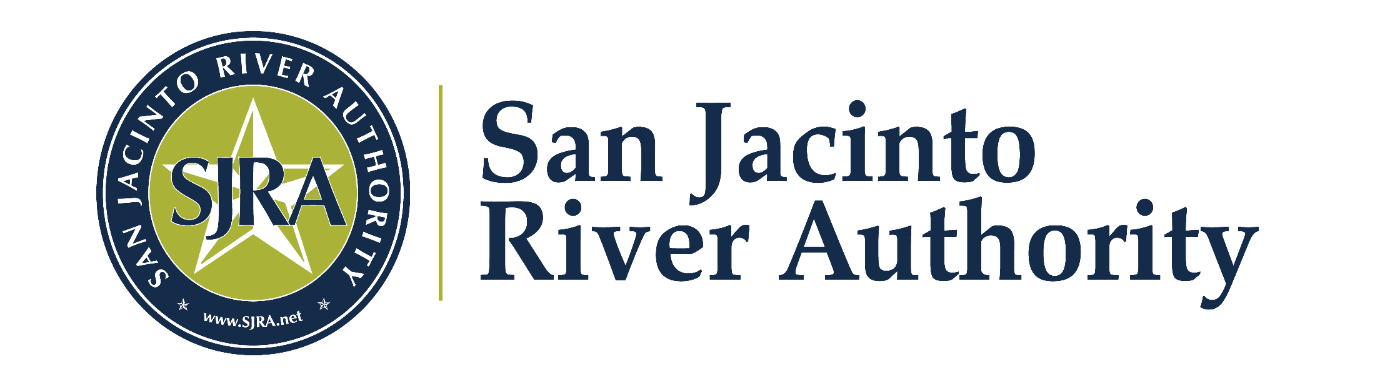 San Jacinto Regional Watershed Master Drainage Plan
October 17, 2019
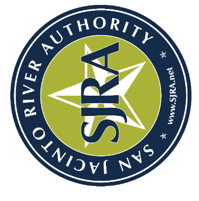 s
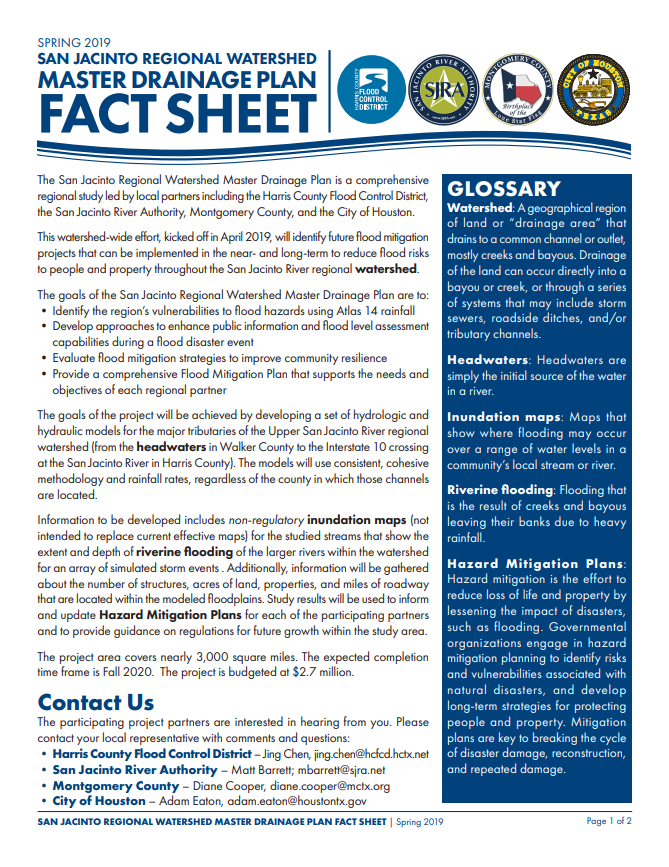 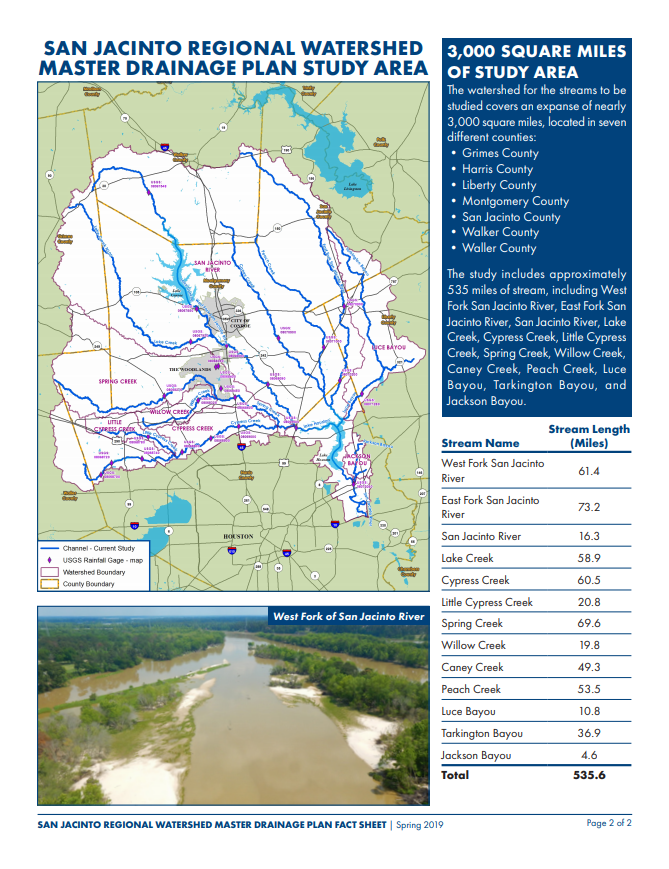 a
n
j
a
c
s
t
u
d
y
.
o
r
g
Goals
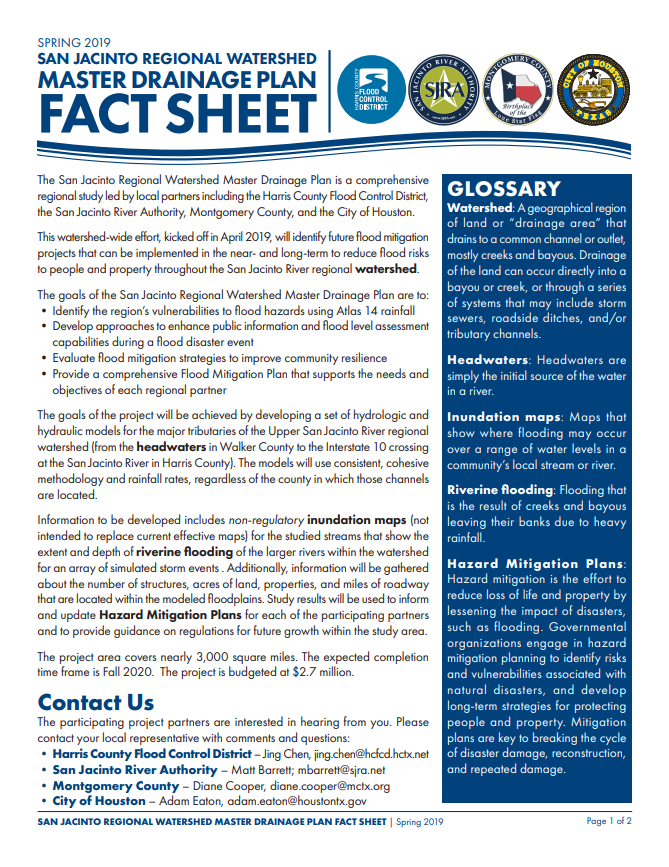 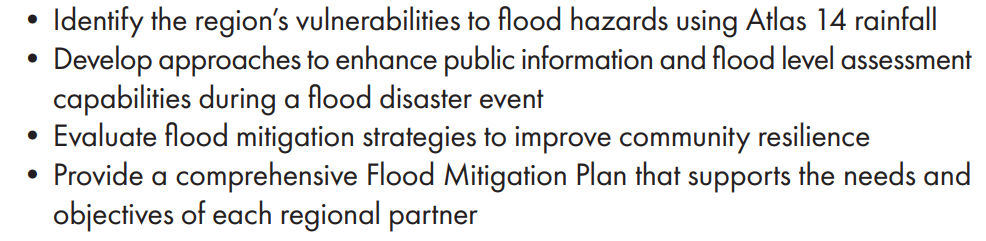 Goals
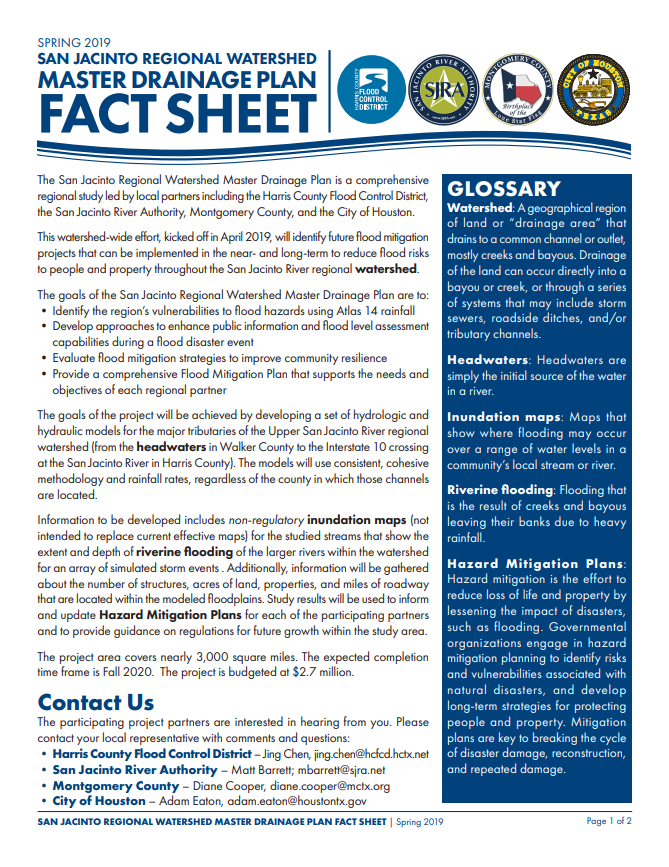 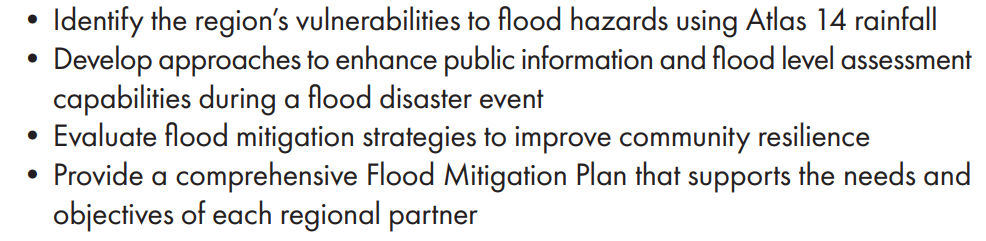 Process
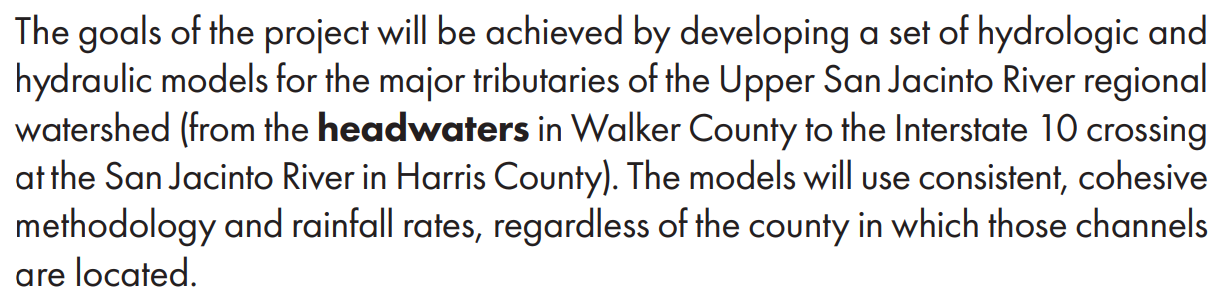 Goals
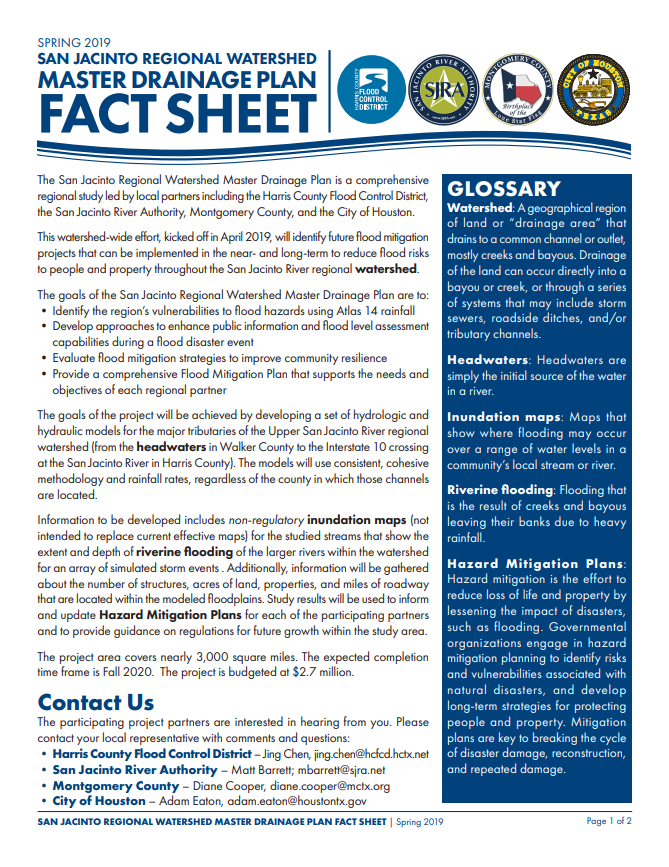 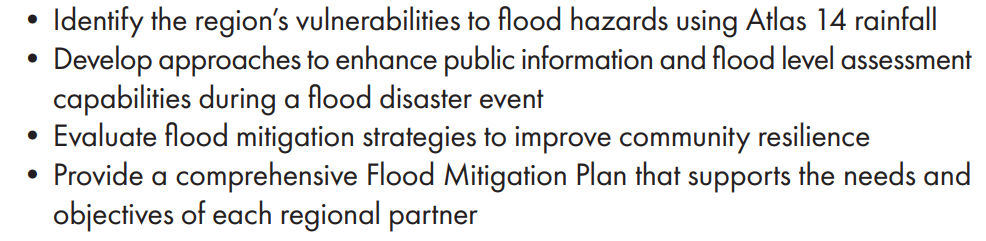 Process
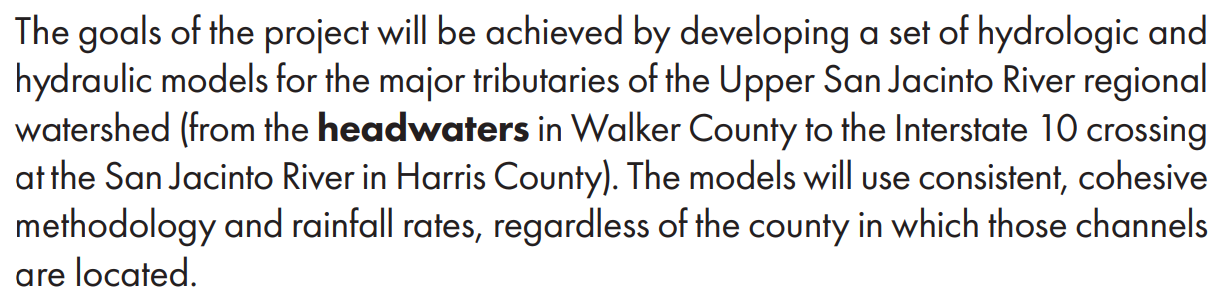 Information Gained
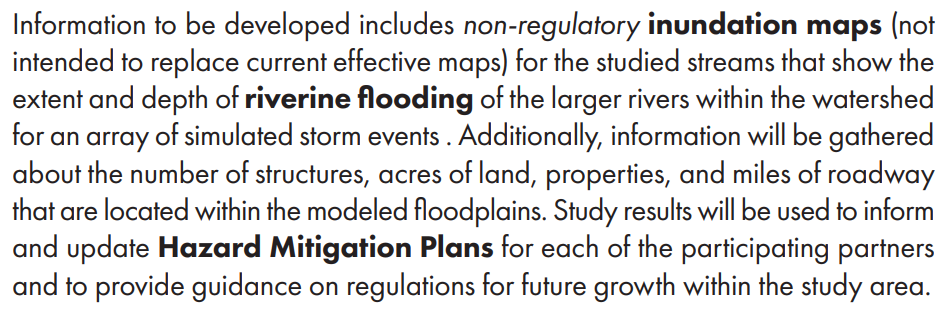 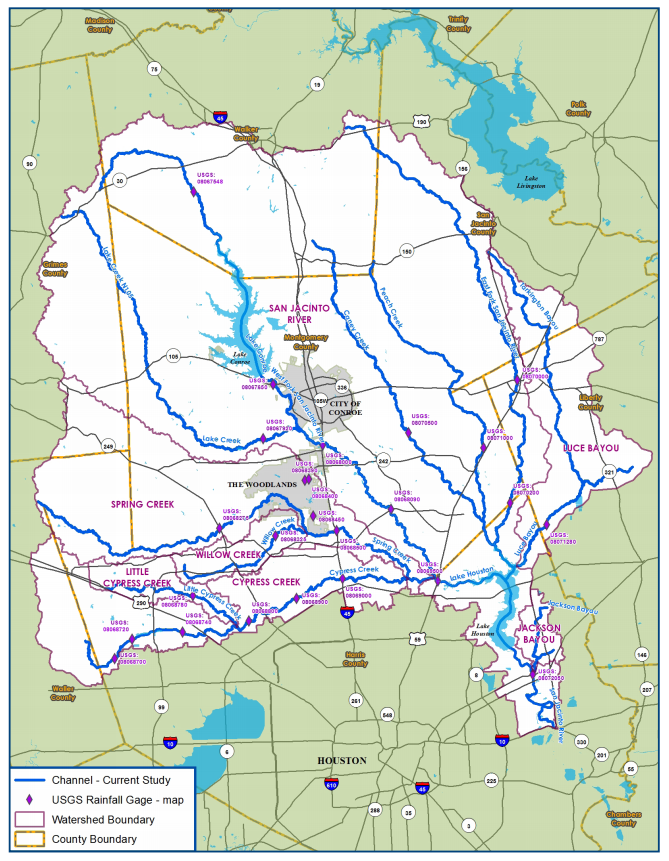 Study Area
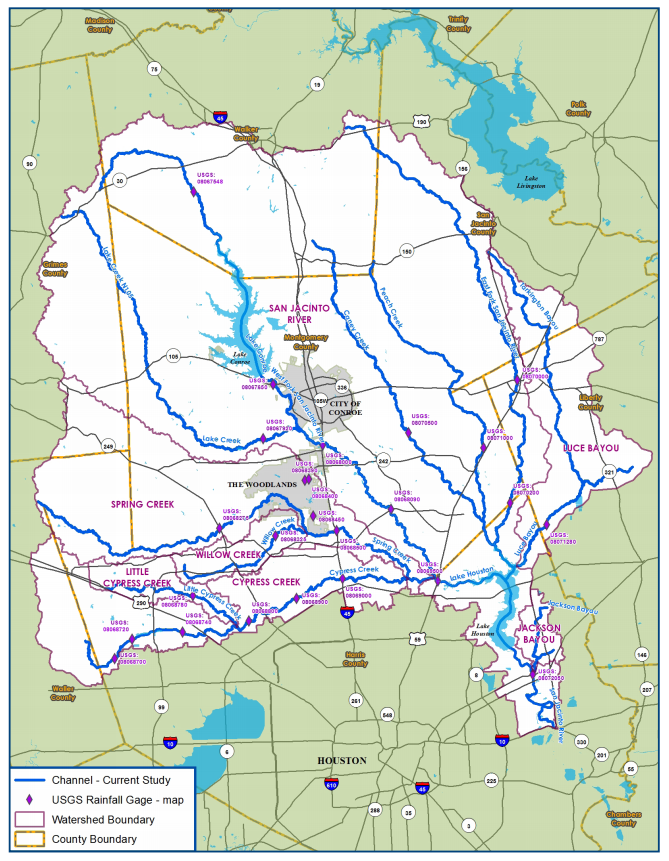 Study Area
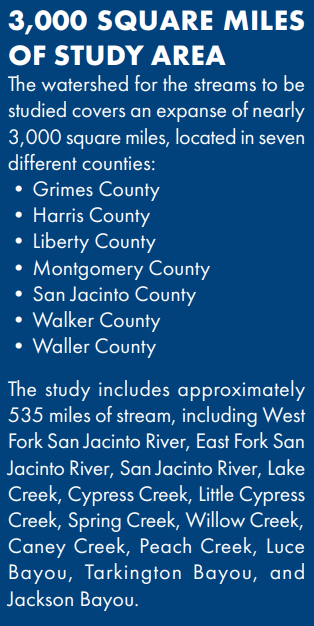 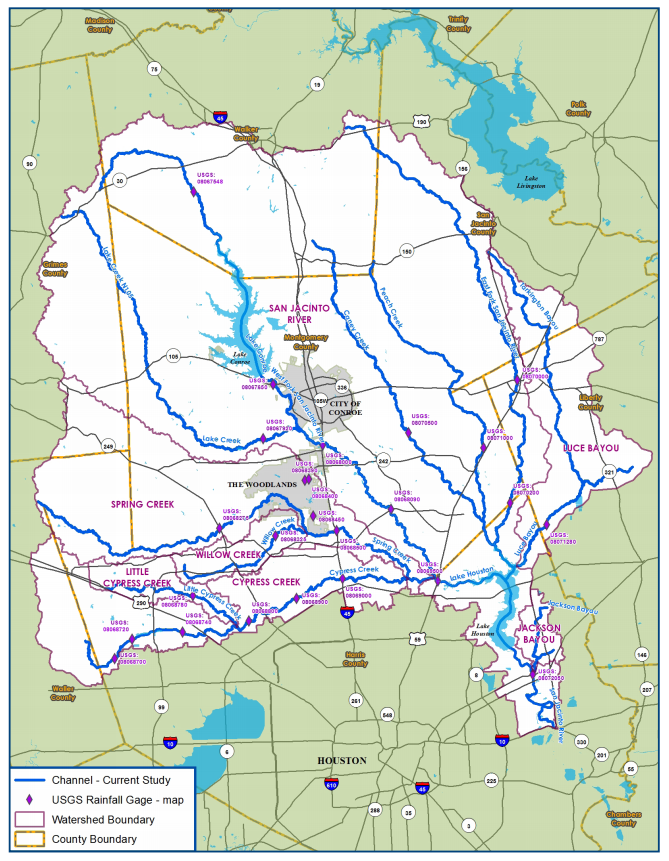 Study Area
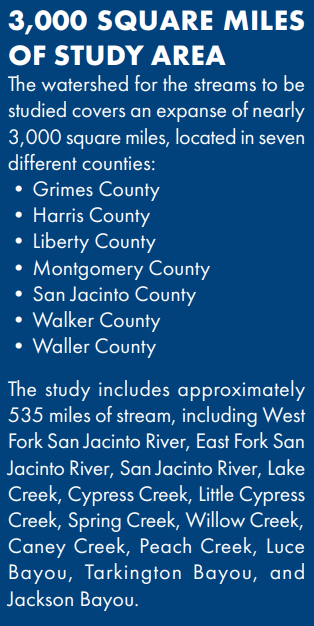 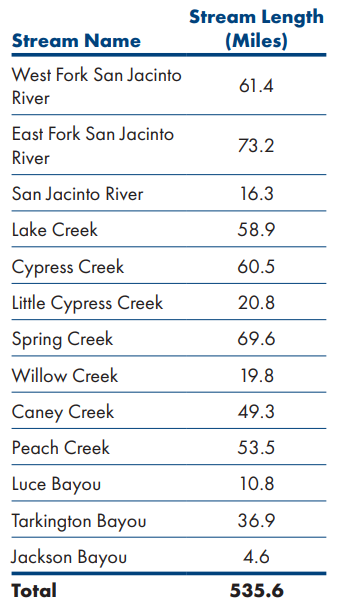 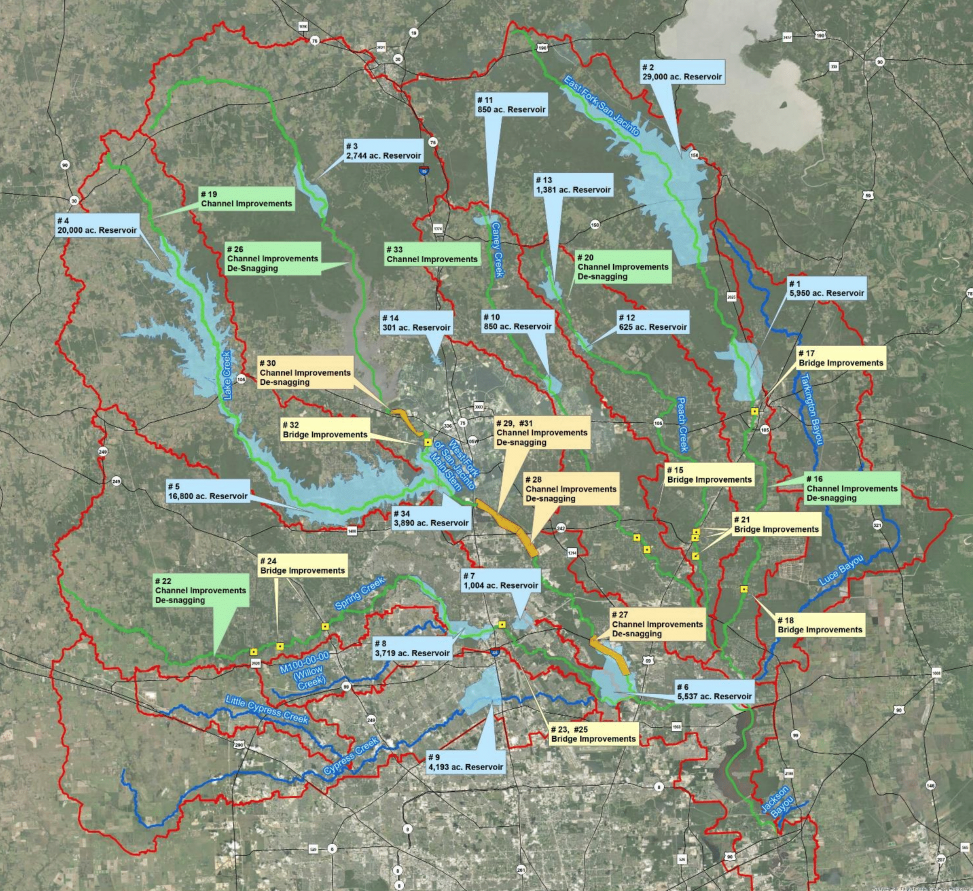 Completed Major Activities
Reviewed and collected data on existing conditions / developed existing conditions model(s)

Held workshop to review previously identified alternatives
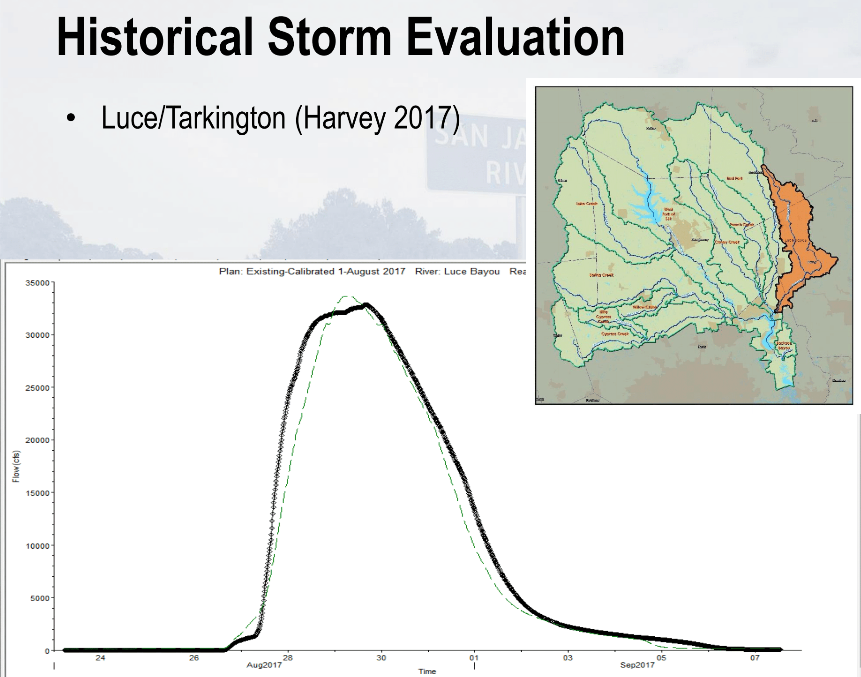 Activities in Progress
Evaluating historical storm events to calibrate model(s)

Developing mitigation alternatives

Working to develop plan for sedimentation and vegetation
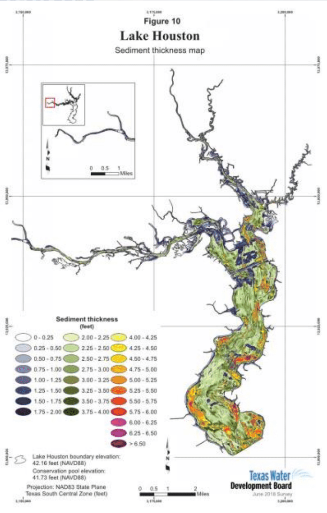 Looking Ahead 
(Anticipated Completion Dates)
Vegetation and sediment control analysis – January 2020


Alternatives analysis (including H&H) – March 2020


Project completion – Fall 2020
Resources
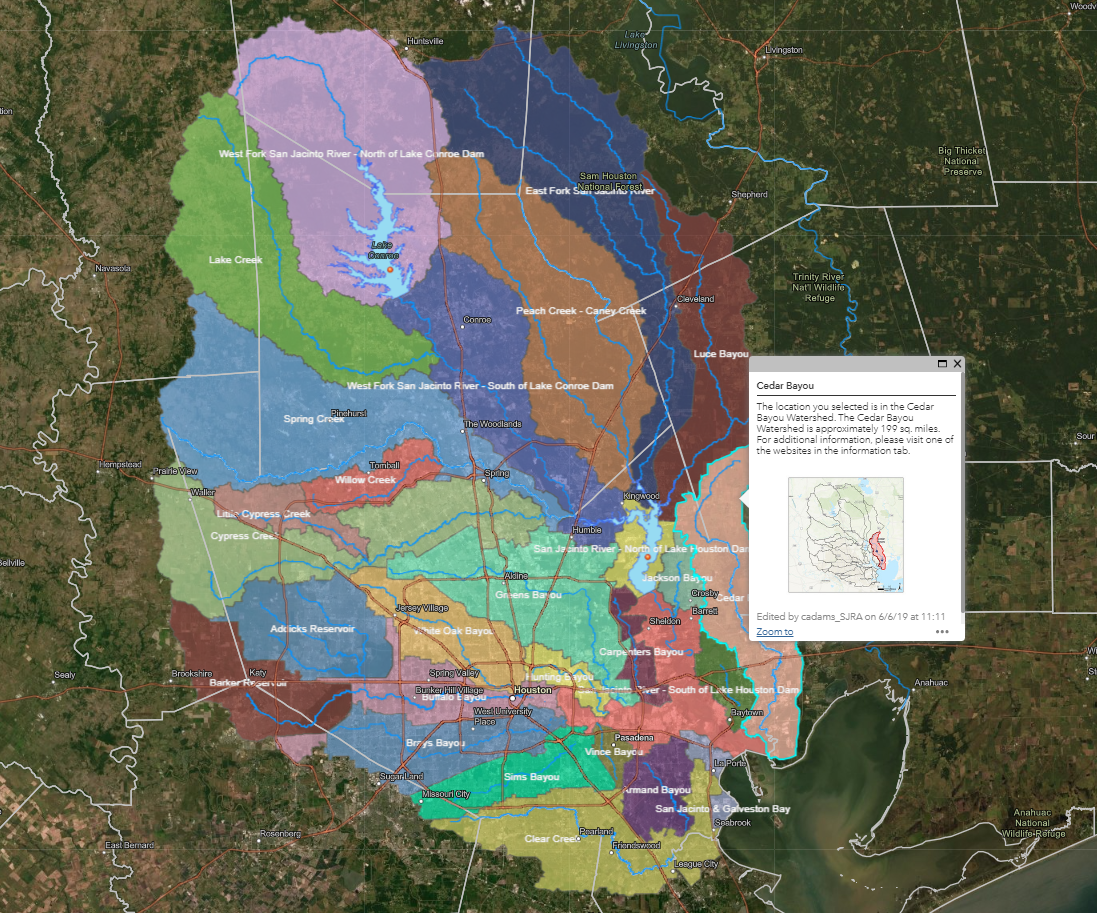 SanJacStudy.org

KnowYourWatershed.com

www.sjra.net

HarrisCountyFWS.org
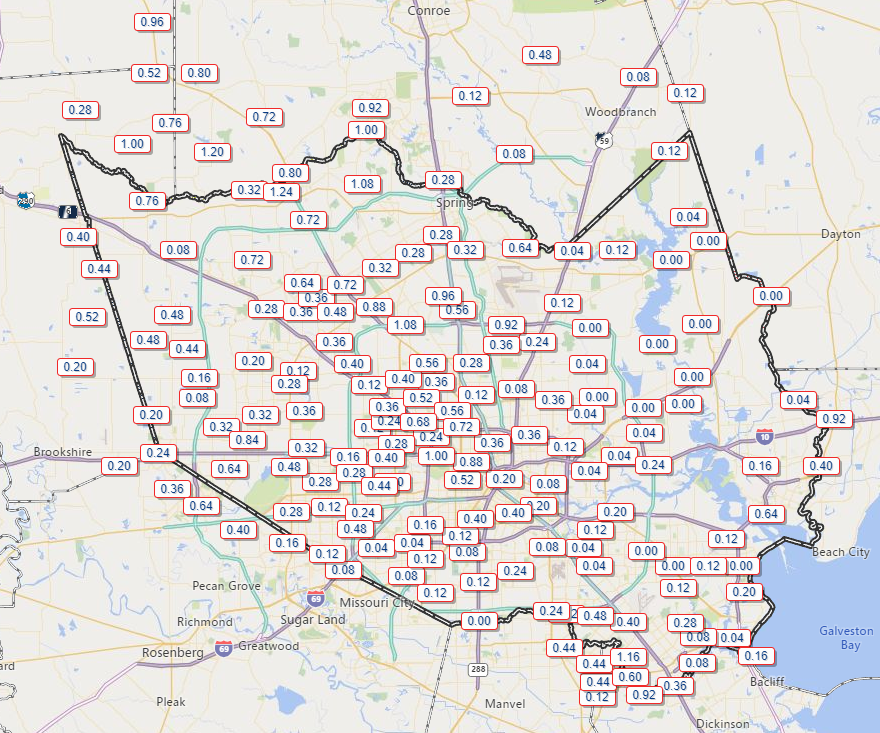 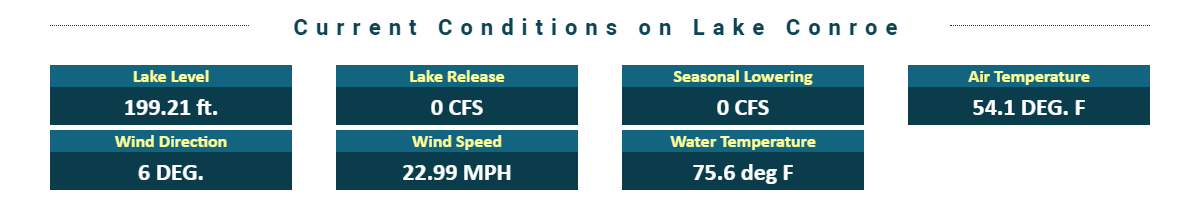 Study Partners
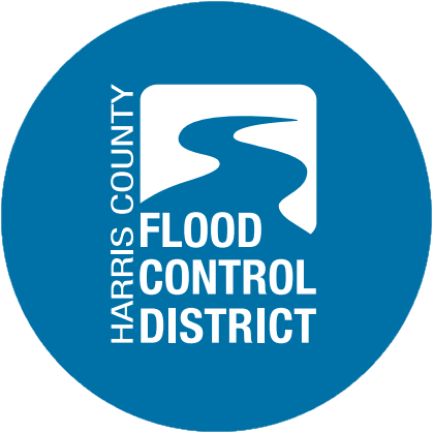 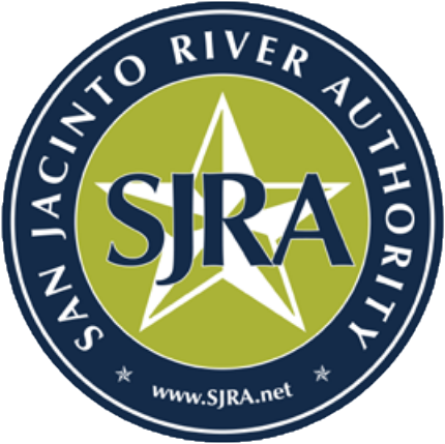 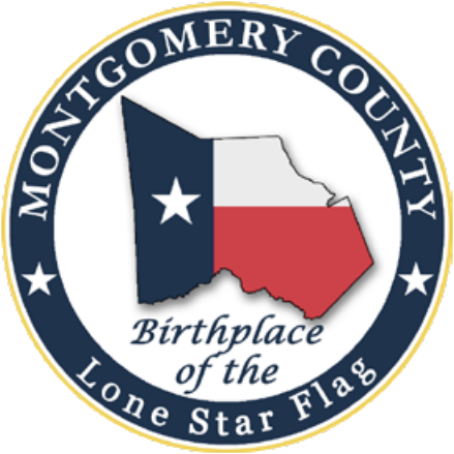 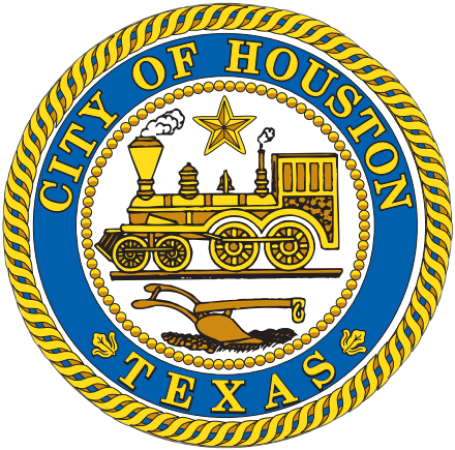 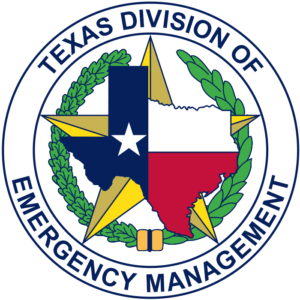 Project Budget  = $2.7 million